Figure 1. Seed stage investments as percentage of overall VC investment activity.
Source: Author analysis of PitchBook ...
Socioecon Rev, Volume 14, Issue 4, October 2016, Pages 691–708, https://doi.org/10.1093/ser/mww022
The content of this slide may be subject to copyright: please see the slide notes for details.
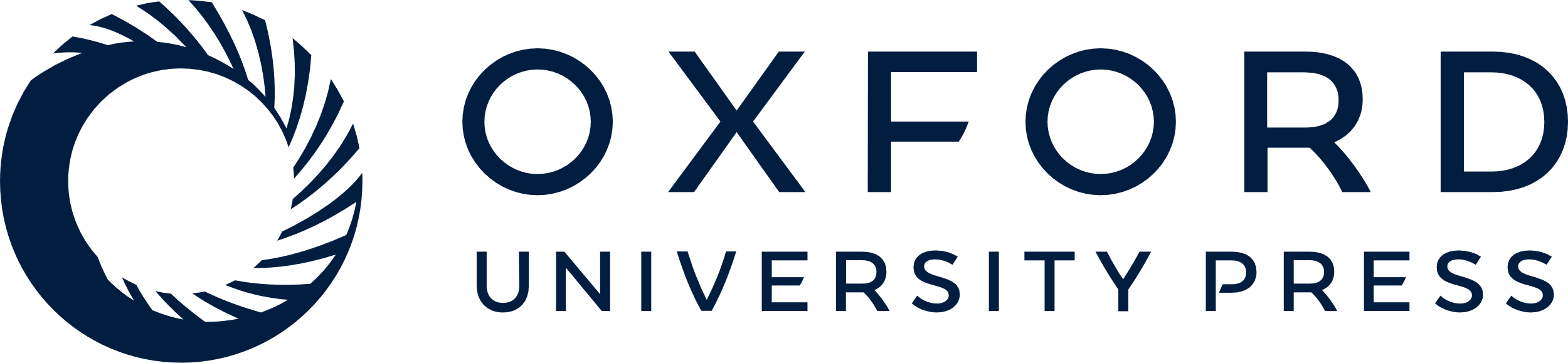 [Speaker Notes: Figure 1. Seed stage investments as percentage of overall VC investment activity.
Source: Author analysis of PitchBook data on VC deals (by number). Percentage represents seed stage deals as percent of total number of VC deals per market. 2016 data is through 1 May 2016.


Unless provided in the caption above, the following copyright applies to the content of this slide: © The Author 2016. Published by Oxford University Press and the Society for the Advancement of Socio-Economics. All rights reserved. For Permissions, please email: journals.permissions@oup.com]